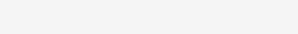 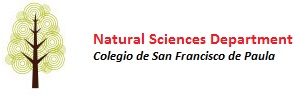 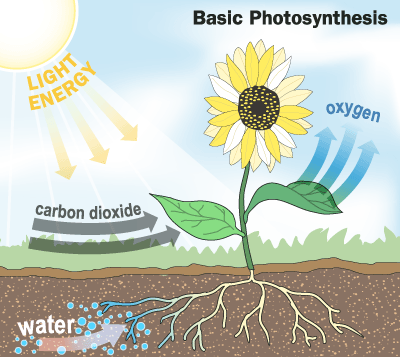 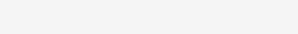 Topic 3: The chemistry of life
3.8 Photosynthesis
1
IB Biology SFP - Mark Polko
ASSESSMENT STATEMENTS
2
IB Biology SFP - Mark Polko
3.8.1 State that photosynthesis involves the conversion of light energy into chemical energy.
In the process of photosynthesis, light energy is converted into chemical energy. The substances needed for photosynthesis are carbon dioxide and water, which, in the presence of sunlight and chlorophyll, can produce glucose and oxygen. This is far from being a one-step reaction. Some of the energy of the light will be converted into chemical energy in glucose.
C6H12O6  +  O2                              CO2  +  H2O
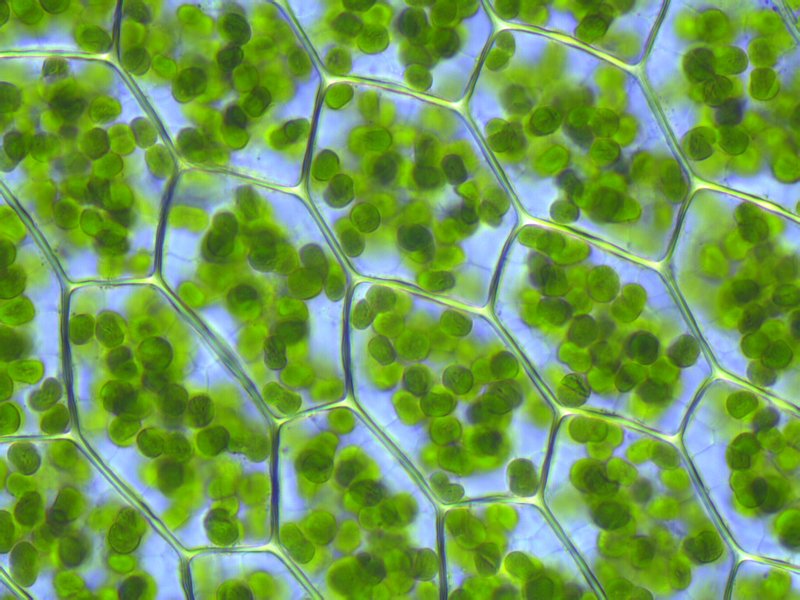 3
IB Biology SFP - Mark Polko
The most usual light for photosynthesis is sunlight. Sunlight is white light, made of all colours together. Different colours are actually different wavelengths of light. On one side of the spectrum, there is violet light with the shortest wavelength and the most energy, on the other side there is red light with the longest wavelength and the least energy. To one side of the visible spectrum (shorter wavelength), the electromagnetic radiation continues as ultraviolet, X
rays, etc. To the other side (longer wavelength) are e.g. infrared, radio waves.
3.8.2 State that light from the Sun is composed of a range of wavelengths(colours).
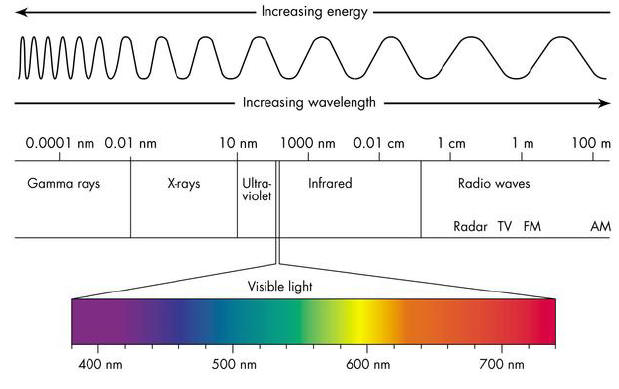 4
IB Biology SFP - Mark Polko
Most plants are green. The green colour is caused by the presence of the pigment chlorophyll, found in chloroplasts. Chlorophyll is the main photosynthetic pigment.

Chlorophyll is green, i.e. it reflects green light and absorbs all other colours. Several different kinds of chlorophyll exist, each with their own specific absorption spectrum.
3.8.3 State that chlorophyll is the main photosynthetic pigment.
3.8.4 Outline the differences in absorption of red, blue and green light by chlorophyll.
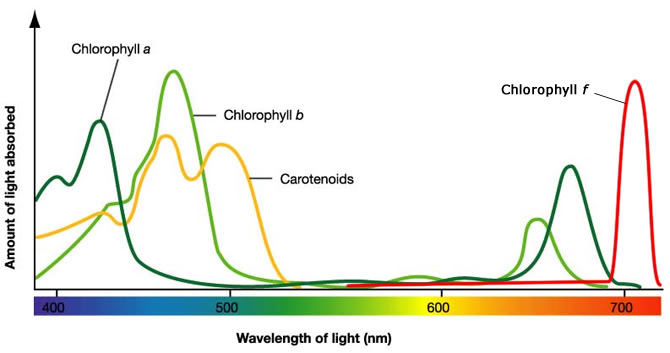 5
IB Biology SFP - Mark Polko
Since chlorophyll appears to be green, green light is reflected. From this you can conclude that green light is not absorbed very well. An absorption spectrum can be determined in the following way:

If you shine white light through a chlorophyll solution, some frequencies will be absorbed, others will not. If the remaining light is directed through a prism, you will get the usual spectrum but with some colours ‘missing’. These are the colours which were absorbed by the chlorophyll solution.
3.8.3 State that chlorophyll is the main photosynthetic pigment.
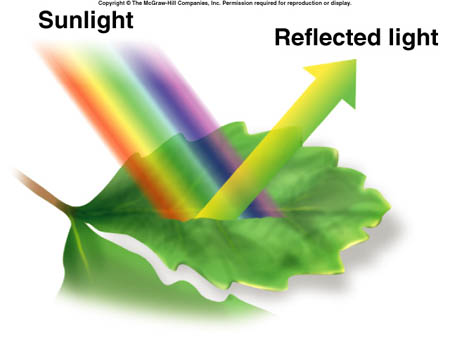 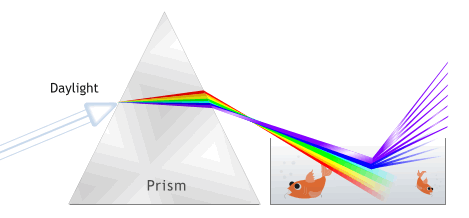 6
IB Biology SFP - Mark Polko
Photosynthesis can be divided into two stages:

the light dependent stage 
the light independent stage 

In the light dependent stage, light energy is used to split water molecules (photolysis) into hydrogen ions (H+) and oxygen (O2) and electrons. This process also produces ATP.

In the light independent stage, the H+ and ATP produced in the light dependent stage, are used to fix carbon dioxide to make organic molecules.
LINK
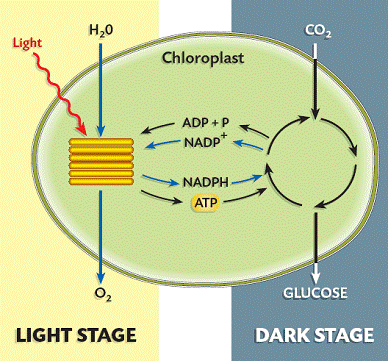 3.8.5 State that light energy is used to produce ATP, and to split water molecules (photolysis) to form oxygen and hydrogen.
7
IB Biology SFP - Mark Polko
ATP (Adenosine Tri Phosphate) is an energy rich compound. It contains high energy bonds between the phosphate groups. It can release a phosphate, and with it a certain amount of energy, and become ADP (Adenosine
Di Phosphate). This reaction is reversible.
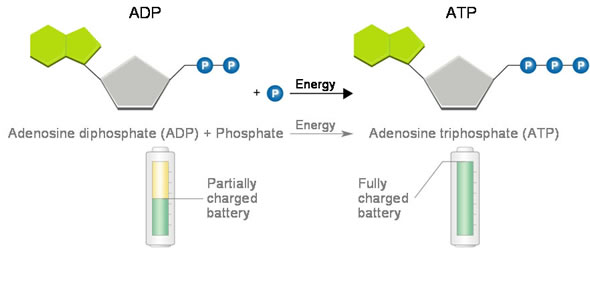 3.8.6 State that ATP and hydrogen (derived from the photolysis of water) are used to fix carbon dioxide to make organic molecules.
8
IB Biology SFP - Mark Polko
If you want to measure how much photosynthesis is taking place per unit time (minute, hour, decade), you can measure one of the following factors.

Since photosynthesis utilises , it is theoretically possible to place a plant in an enclosed space, then measure the available carbon dioxide before and after the experiment. This will tell you how much carbon dioxide was used for photosynthesis. 

This method allows the carbon dioxide to interact with water, producing bicarbonate and hydrogen ions. Hence the acidity of the resulting solution will indicate the amount of carbon dioxide
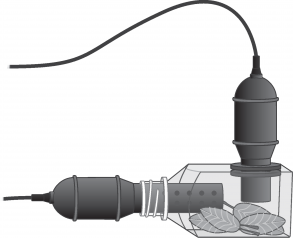 3.8.7 Explain that the rate of photosynthesis can be measured directly by the production of oxygen or the uptake of carbon dioxide, or indirectly by an increase in biomass.
9
IB Biology SFP - Mark Polko
It is easier to measure photosynthesis by looking at the other side of the equation. Photosynthesis produces oxygen and glucose. It is possible to measure how much oxygen a plant produces over time. Again, it is easier to use water plants such as Elodea.
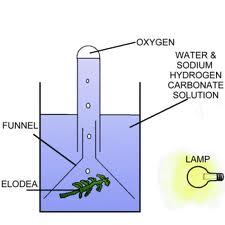 3.8.7 Explain that the rate of photosynthesis can be measured directly by the production of oxygen or the uptake of carbon dioxide, or indirectly by an increase in biomass.
10
IB Biology SFP - Mark Polko
It is also possible to measure how much heavier a plant is after photosynthesis. We need to make sure that we measure the change in organic matter and not, for example, the change in water content. Therefore, we need to determine the biomass by completely dehydrating (drying) the plant before weighing it.
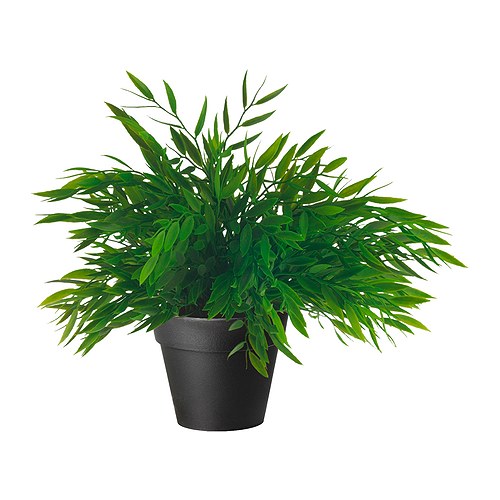 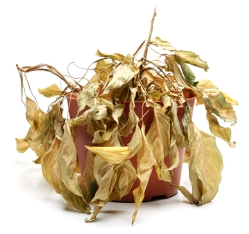 3.8.7 Explain that the rate of photosynthesis can be measured directly by the production of oxygen or the uptake of carbon dioxide, or indirectly by an increase in biomass.
11
IB Biology SFP - Mark Polko
To allow photosynthesis to take place the following criteria need to be fulfilled:
presence of chlorophyll
presence of light
presence of carbon dioxide
presence of water
suitable temperature
In practical work, it is possible to determine if all the above (and maybe some other factors) are required for photosynthesis.
The basis of the experiment is the following set of observations:
the glucose produced during photosynthesis is turned to starch;
a plant can be ‘destarched’ by placing it in a dark cupboard for 2 days;
during the experiment photosynthesis may or may not take place;
the presence of starch can be tested for in a simple test involving the use of iodine (producing a blue/black colour in the presence of starch).
3.8.8 Outline the effects of temperature, light intensity and carbon dioxide concentration on the rate of photosynthesis.
12
IB Biology SFP - Mark Polko
Chlorophyll requirement
Use a destarched plant with variegated leaves (green and white)
Test that the leaves contain no starch place it in the light after a day, the leaf will show that the white parts still contain no starch but the green parts show the presence of starch.

This demonstrates the need for chlorophyll in the process of photosynthesis.

Temperature requirement
The enzymes involved in photosynthesis have temperature ranges in which they are most effective. These vary from enzyme to enzyme. The rate is therefore highest at the optimum temperature and lower at both low and high temperatures.
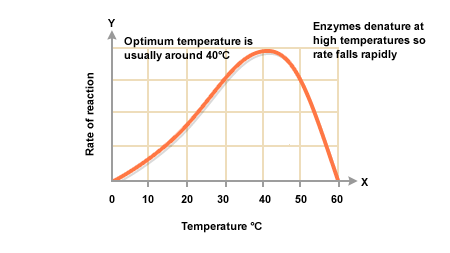 3.8.8 Outline the effects of temperature, light intensity and carbon dioxide concentration on the rate of photosynthesis.
13
IB Biology SFP - Mark Polko
CO2  requirement
Two destarched plants are placed in the light but covered with a transparent plastic bag. Under the bag (with one of the plants), a small beaker of soda-lime (which contains NaOH) is placed (this absorbs carbon dioxide from the air). When the plants are tested for starch the next day, the plant with the soda-lime will have had no photosynthesis, while the other plant will show the presence of starch, indicating the need for carbon dioxide to allow photosynthesis.
Light requirement
A destarched plant left in a dark cupboard will contain no starch a day later, while a similar plant placed in the light will have photosynthesised and starch will be found. Alternatively we can cover part of a leaf of a green destarched plant which is placed in the light and show the absence of starch the next day. So, light is essential for photosynthesis.
The highest rate of photosynthesis will be reached by providing the plant with its optimum temperature, maximum light intensity and maximum carbon dioxide concentration.
3.8.8 Outline the effects of temperature, light intensity and carbon dioxide concentration on the rate of photosynthesis.
14
IB Biology SFP - Mark Polko
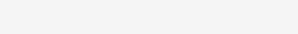 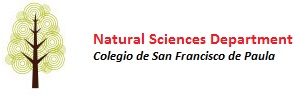 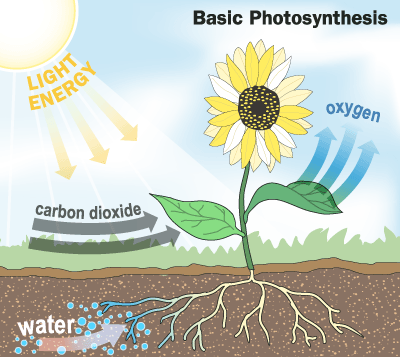 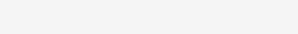 Topic 3: The chemistry of life
3.8 Photosynthesis
15
IB Biology SFP - Mark Polko